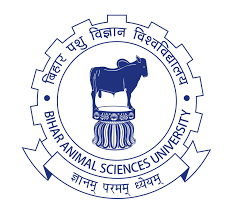 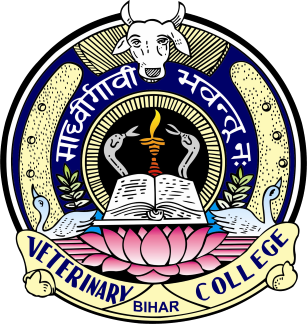 Lecture 1

UNIT-2 (VETERINARY EPIDEMIOLOGY)  (Credit Hours 3+1=4)
Definitions, components and aims of epidemiology
Dr. Anjay
Assistant Professor
Department of Veterinary Public Health & Epidemiology
Bihar Veterinary College
Bihar Animal Sciences University
Patna
Egyptian  priest healers and the Vedic Salihotriya who founded the first veterinary hospitals.
First permanent Veterinary school at Lyons in 1762 by Claude Bourgelat
Quarentine: derived from the Italian Word meaning Fourty-the traditional  length in days of isolation in middle age.
Epidemiology: definition and aims
Epidemiology is the study of disease in populations and of factors that determine its occurrence. 
The basis of any epidemiological study is population in place of a single individual. 
Veterinary epidemiology additionally includes investigation and assessment of other health related events, notably productivity.
All of these investigations involve observing animal populations and making inferences from the observations.
Epidemiology is defined as the study of distribution of determinants of disease frequency in man.
                                                                                                                                    Mac Mohan and Pugh (1970).
Study of pattern of disease.                                                                                           Halphin (1975).
The research discipline concerned with the distribution and determinants of disease in the population       	                                                                                                                               Schwabe (1977).
Ecology with their medical and mathematical flavor.                                                 Norman Levine (1990).
The term epidemiology originated from Greek words:
επi- (epi-) = upon,
δημο- (demo-) = people
λογο- (logo-) = discoursing
  Study of that which is upon the people 
                        or 
The study of disease in populations.
Epidemiology: related to studies of human populations
Epizootiology: to the studies of animal (excluding human) populations. 
Greek ζωο- (zoo-) = animal 
Epidemics: Outbreaks of disease in human populations.
Epizootics: Outbreaks of disease in animal populations. 
Epornitics: Outbreak of disease in avian populations. 
Greek ορνiθ- (ornith-) = bird
Objectives of epidemiology
Determination of the origin of a disease whose cause is known.
Investigation & control of a disease whose cause is either unknown or poorly understood.
Acquisition of information on the ecology & natural history of a disease.
Planning, monitoring & assessment of disease control programmes.
Assessment of the economic effects of a disease, & analysis of the costs & economic benefits of alternative control programmes.
Determination of the origin of a disease whose cause is known
Any disease can be diagnosed on the basis of its history, clinical manifestations, laboratory tests (serological, molecular, other imaging techniques).
It is however important to consider why a disease has occurred, what are the factors that contributed to the disease outbreak.
e.g. A case of cutaneous Anthrax was observed in a postman. The lesions were present on the neck region. It was traced back to the use of a scarf which belonged to the postman’s son who worked in a tannery.
Investigation and control of a disease whose cause is either unknown or poorly understood
There are many instances of disease control based on epidemiological observations before a cause was identified.
Edward Jenner advocated the protection of people against smallpox by using cowpox virus even before the virus was recognized as the etiological agent of smallpox.
Contagious bovine pleuropneumonia was eradicated from USA in 1892 even before the etiological agent Mycoplasma mycoides was identified.
AGENT
DISEASE
Acquisition of information on the ecology and natural history of a disease
HOST
ENVIRONMENT
The three factors involved in a disease cycle are the agent, host and the environment. 
Host: An animal that is susceptible to & can be infected by an agent.
Agent: Either infectious or non-infectious
Environment: Aggregate of all external conditions and influences affecting the life and development of an organism and its behavior in the society.
Natural history: Aggregate of all facts relating to animals and plants.
Ecosystem: Related communities and their environment.
Ecology: Study of ecosystem. 
                  e.g. Prevalence of Japanese encephalitis
                           Prevalence of Fasciola hepatica
Planning, monitoring and assessment of disease control programmes
Before adoption of any control measure it is important to address the following issues:
The amount of disease in the population
Factors associated with the occurrence of the disease
Facilities required to control the disease
The cost and benefits involved
Regular monitoring and surveillance is required to assess the effectiveness of a control strategy. 
It is also important to see if some new factors are affecting the occurrence of a disease.
	e.g. Eradication of dog rabies……..wild animal. 

Monitoring: Making of routine observations on health, productivity and environmental factors and recording and transmission of these observations. 
	e.g. Regular meat inspection in an abattoir.
Surveillance: The ongoing systematic collection, analysis, and interpretation of outcome-specific data essential to the planning, implementation, and evaluation of public health practice, closely integrated with the timely dissemination of these data to those who need to know            (Centers for Disease Control and Prevention, 2002)

The continuous investigation of a given population to detect the occurrence of disease for control purposes, which may involve testing of part of a population      (OlE, 2002).
More intensive form of data collection than monitoring. 
Normal part of a disease control programme. 
	e.g. Identifying an animal with TB lesions, trace back to the farm of origin, test other animals by tuberculin testing and then ascertain the level of disease for implementation of control programmes.
Assessment of the economic effects of a disease, and analysis of the costs and economic benefits of alternative control programmes
Any control strategy being implemented must be economically more beneficial compared to the loss incurred on account of the loss in productivity, lives and cost of treatment. 
An economic analysis is therefore important before starting any control programme. 
If the prevalence of a disease is 20% then a control policy is advocated, while if the level is just 1% then treatment of the disease is economically a more viable option.
Aims of epidemiology
1) To describe the distribution and size of disease problems in human and animal population.
2) To identify the etiological factors in the pathogenesis of a disease.
3) To provide the data essential for planning, implementation and evaluation of services for the treatment, prevention, and control of a disease.  
                                                                        (International Epidemiological Association)
THANKS 
FOR
KIND ATTENTION